Video Creativo
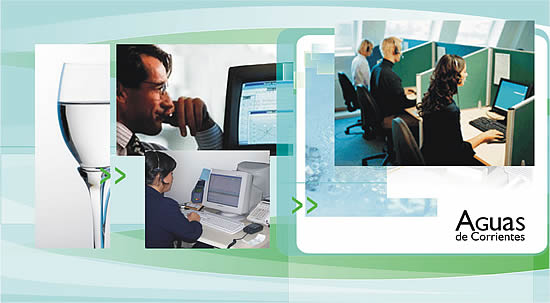 Introducción
En trabajo podremos detallar las diversa herramienta que nos proporciona los videos creativos ya que hoy en día existen diverso tipo de acceder.
Objetivos Principales
El objetivo principal de producir y publicar vídeo viral es dar a conocer productos, servicios,  sitios de Internet, talento artístico, reconocimiento personal, etc. La manera en como este fenómeno funciona es muy curiosa, regularmente la realización está  lejos de llegar a ser una producción de Hollywood.
Aspectos Positivos
Es gratuito. 
Es muy fácil de usar (ideal para principiantes). 
Permite descargar los vídeos en los siguientes formatos: DivX, H264, FLV y MP4. 
Permite descargar los vídeos en las siguientes resoluciones: 640×360 y 320×240. 
Permite compartir fácilmente los vídeos.
Algunos tipos de video que existen
Videos famosos extraidos de programas de televisión: En televisión siempre ocurren cosas.
Vídeos caseros de esos pequeños pero memorables momentos de la vida: Hay muchísimos videos virales en la Web sobre este tema y puedes hacer una búsqueda sobre lo que más gusta con base al número de visitas y comentarios de otros usuarios.
Algunas técnicas
Otra técnica aplicada es el collage en edición muy popular en los vídeos virales musicales, en donde el cantante se graba una y otra vez interpretando la misma melodía y en edición se realiza el montaje y la sincronización de las grabaciones con la música, dándole un espacio a cada grabación dentro de la pantalla de forma simultánea.
Video de Ejemplo
..\..\Escritorio\YouTube - Bebes Creativos Huggies - Huellitas.mht